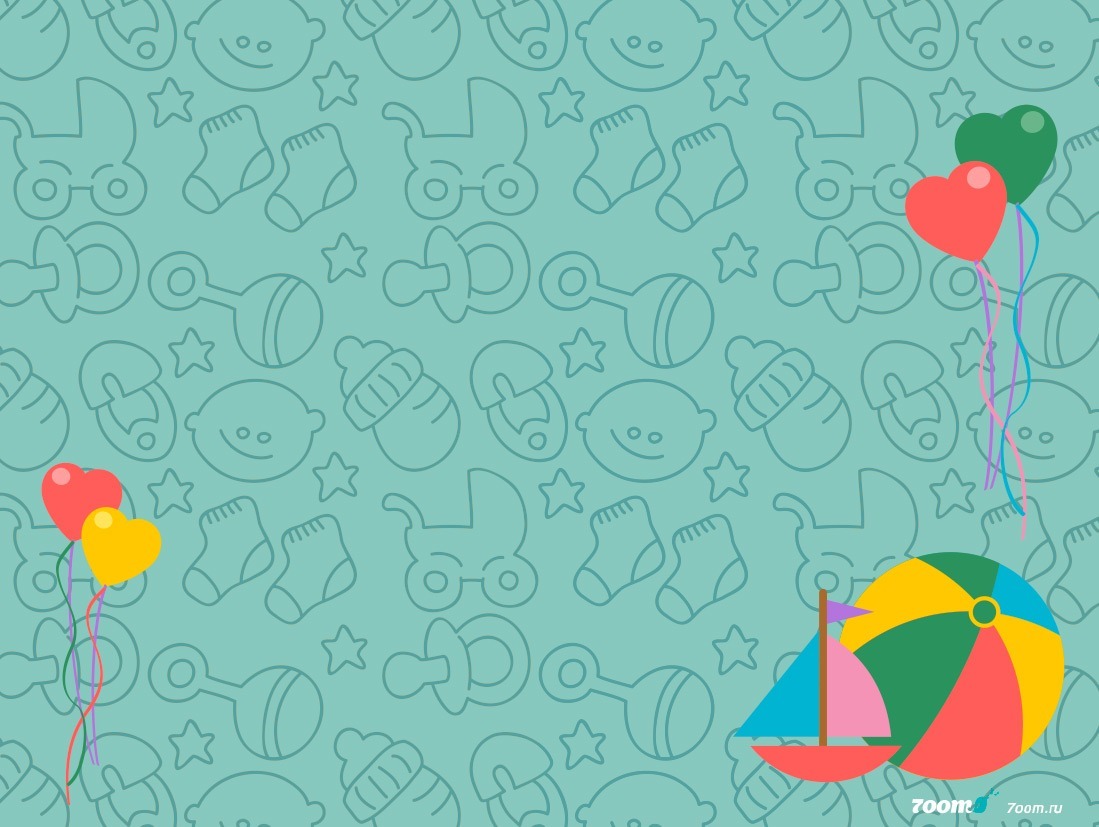 Муниципальное образовательное учреждение
дополнительного образования
«Дом детского творчества»
Ясногорского района Тульской области
ПРОФИЛАКТИКАДЕСТРУКТИВНОГО ПОВЕДЕНИЯ
Подготовила: педагог-психолог 
Антонова Лидия Викторовна
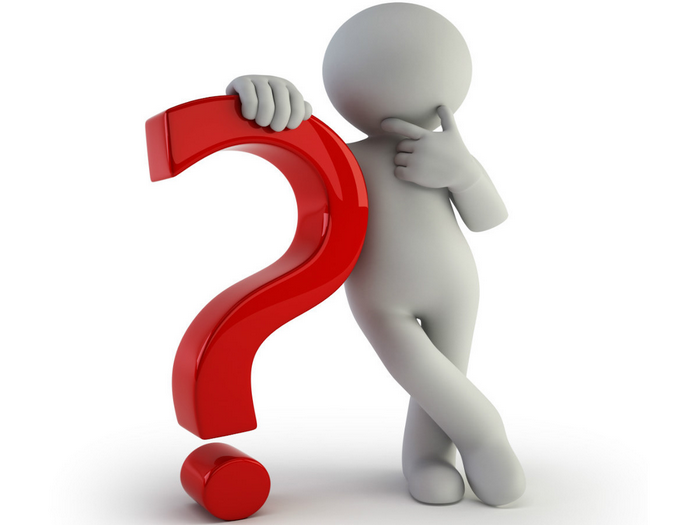 Что такое «деструктивное поведение»?
Поведение человека - совокупность действий, в которых выражается его отношение к обществу, другим людям, к миру.
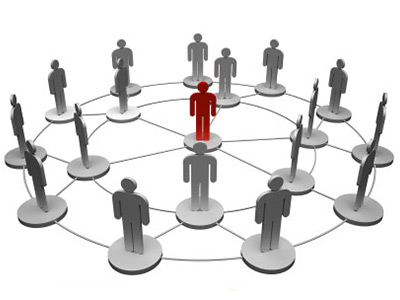 ПОВЕДЕНИЕ
ДЕСТРУКТИВНОЕ
КОНСТРУКТИВНОЕ
Конструктивное поведение
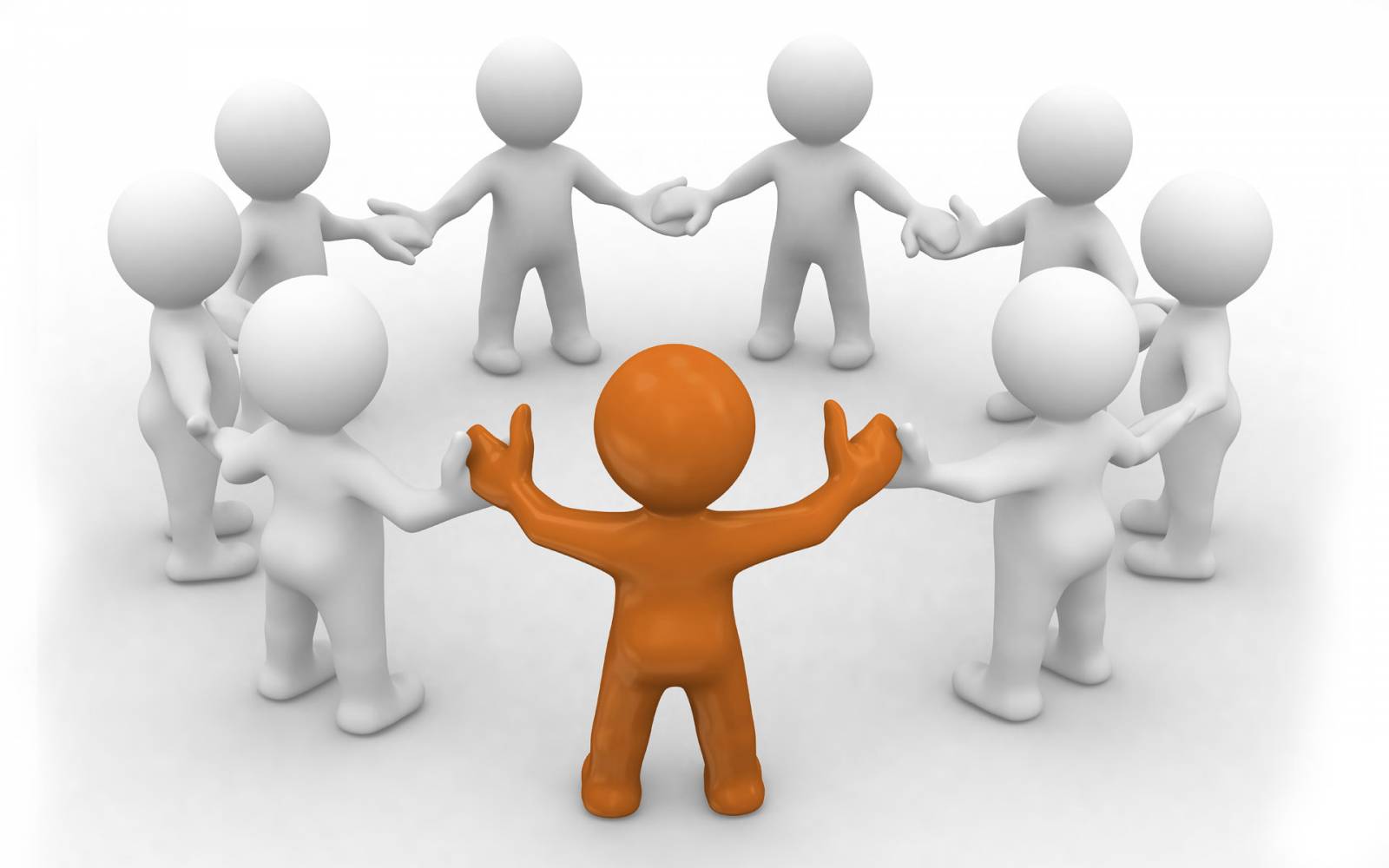 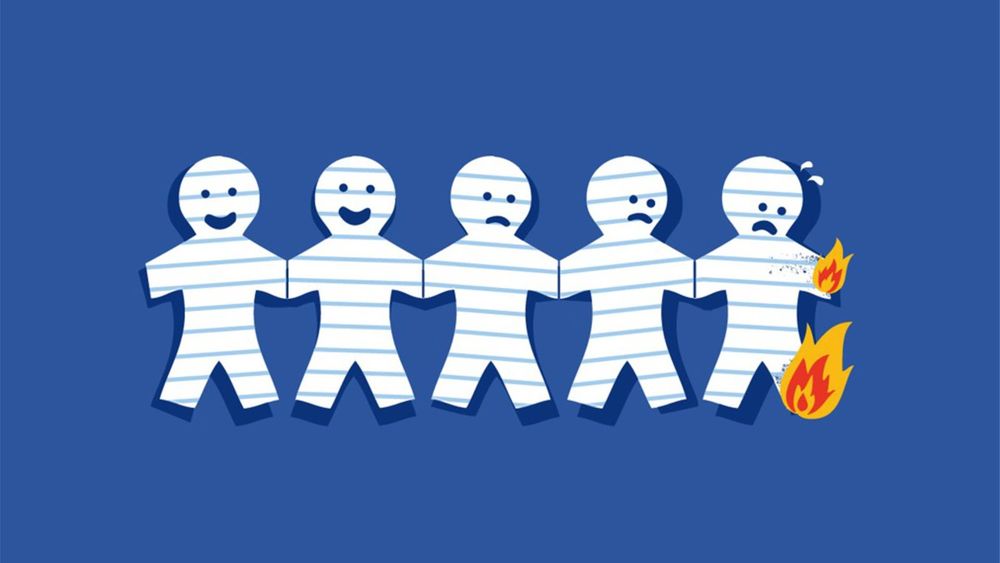 Деструктивное поведение
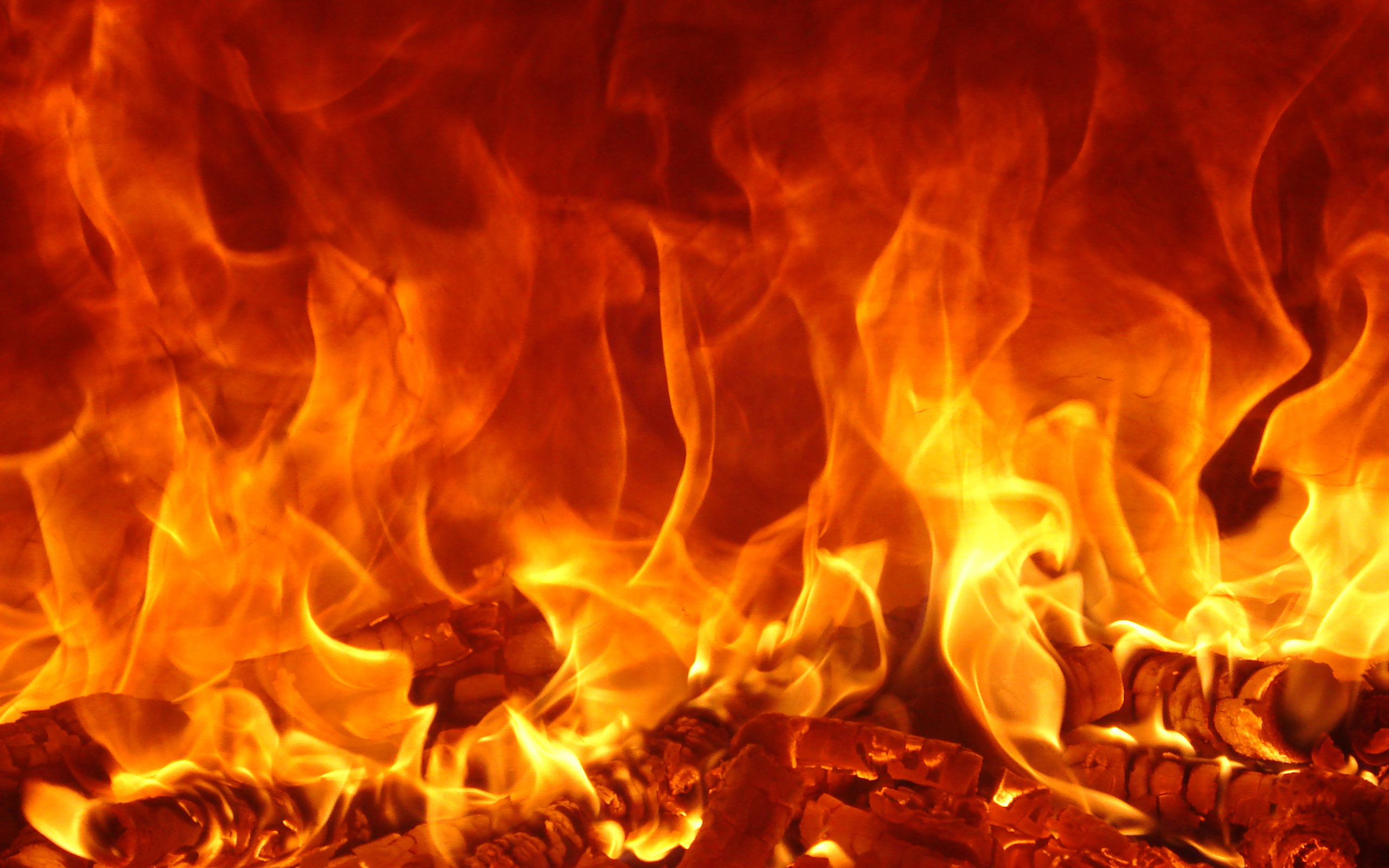 АГРЕССИЯ – мотивированное деструктивное поведение, противоречащее нормам и правилам существования людей в обществе, наносящее вред объектам нападения (одушевленным и неодушевленным), приносящее физический ущерб людям (отрицательные переживания, состояния напряженности, страха, подавленности)
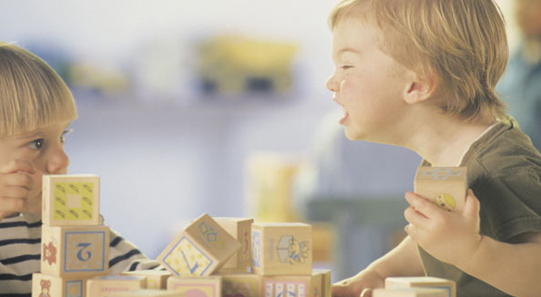 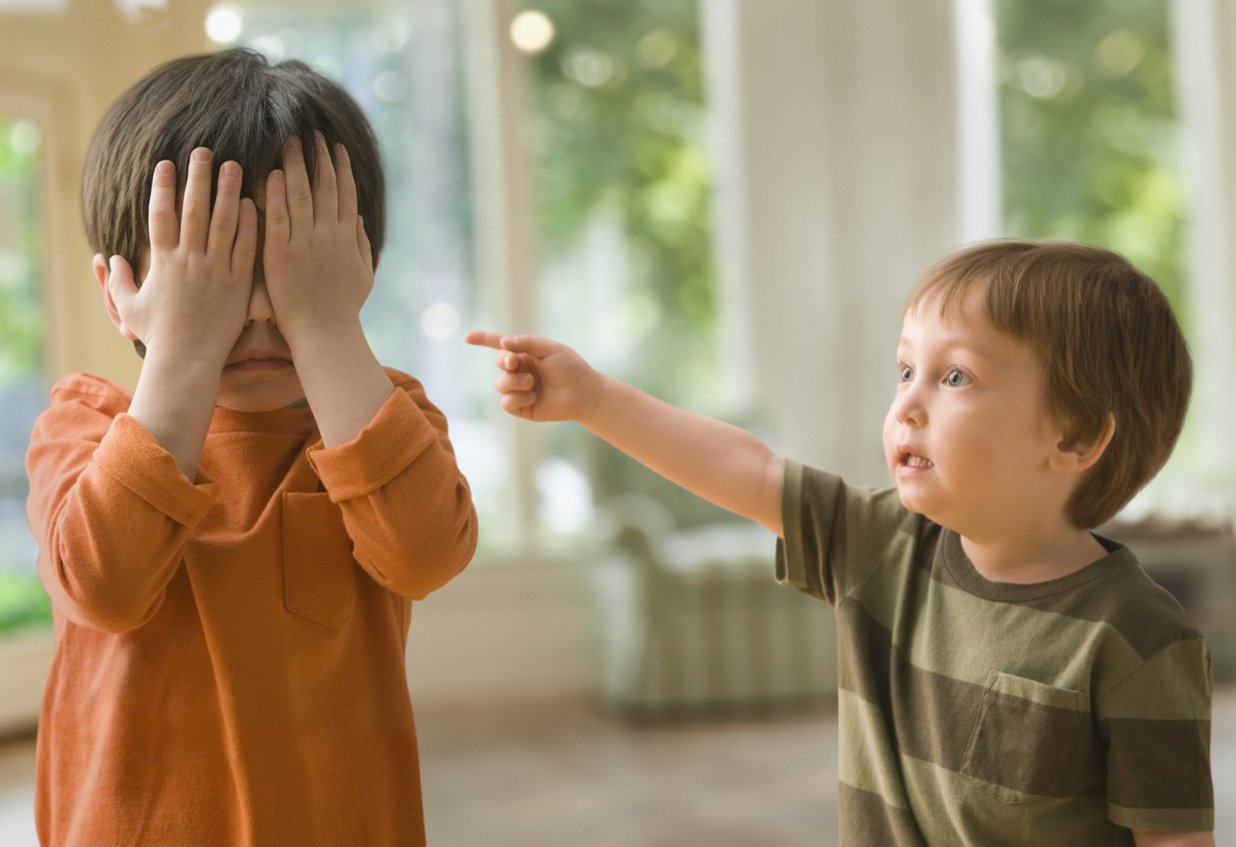 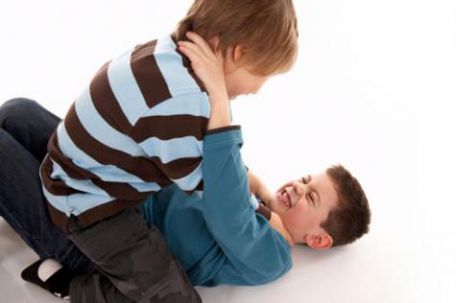 АГРЕССИЯ И АГРЕССИВНОСТЬ
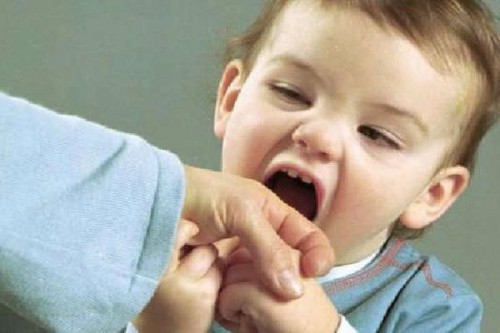 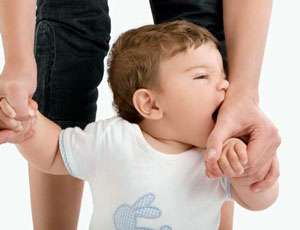 Детская агрессивность – признак внутреннего эмоционального неблагополучия
И агрессия и агрессивность оказывают отрицательное действие на жизнь ребенка и становление его личности
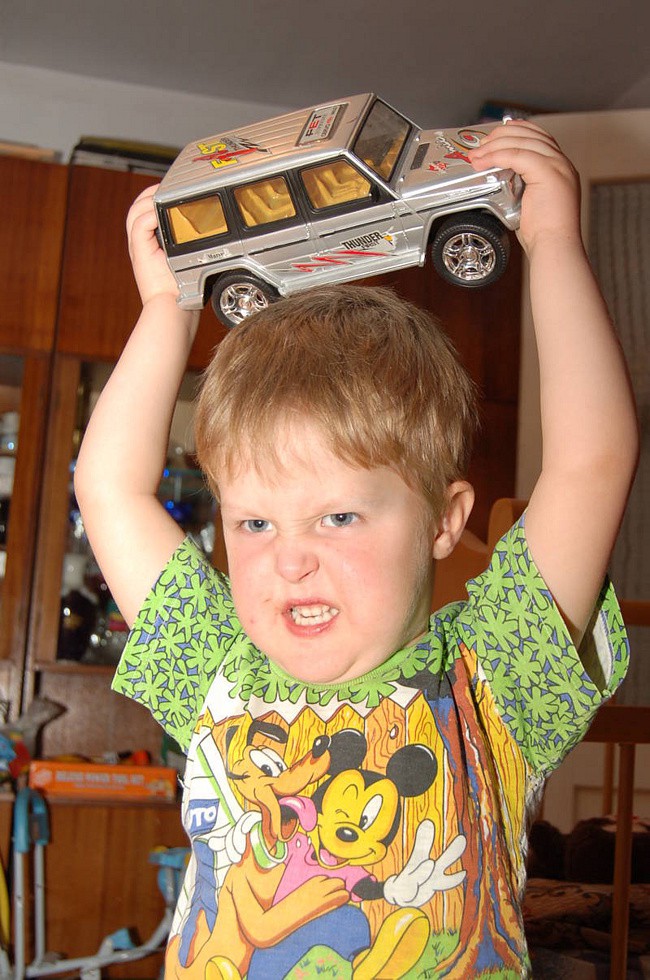 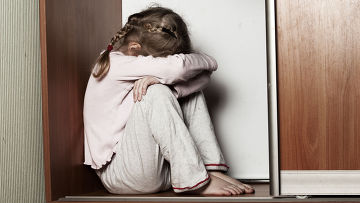 К чему же приводит агрессивное поведение?
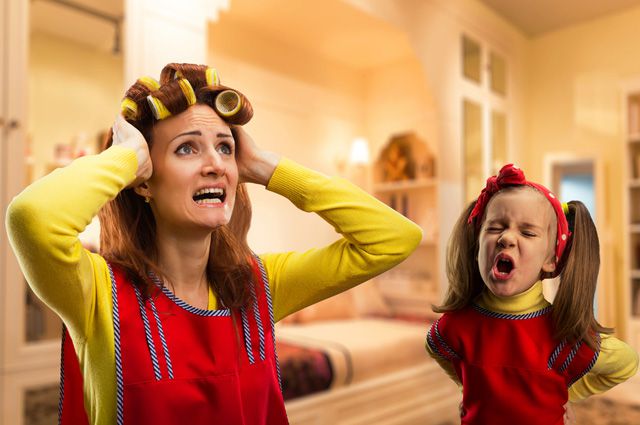 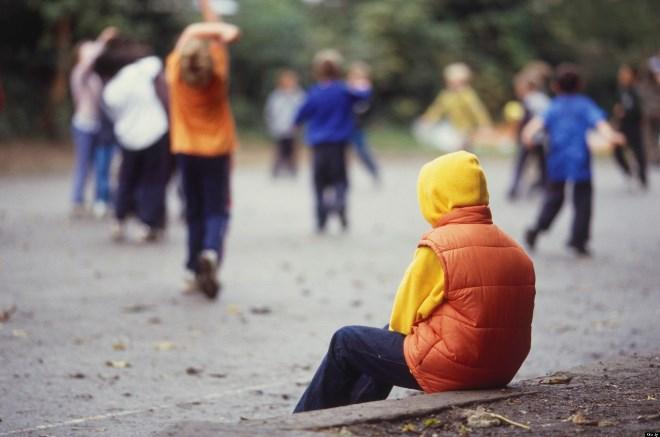 Не зная других вариантов поведения, ребенок попадает в замкнутый круг, в котором его агрессия порождает ответную агрессию окружающих, включается механизм саморазрушения
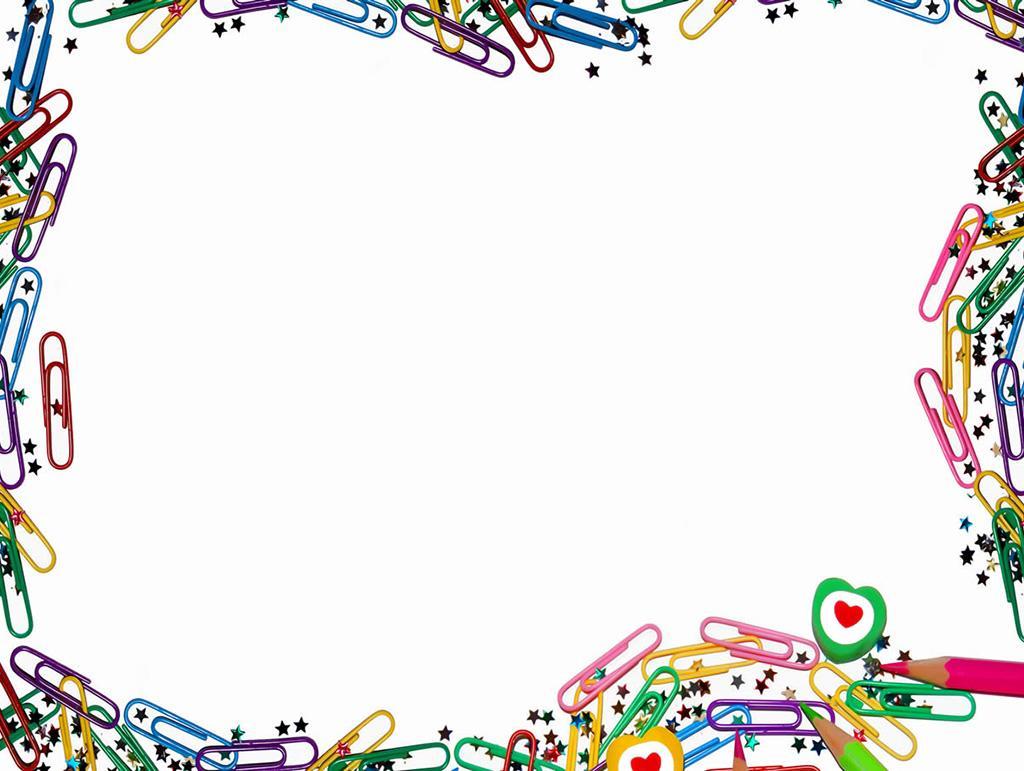 Причины детской агрессии
Агрессивное поведение членов семьи в обыденных жизненных ситуациях;
Непоследовательность родителей в обучении детей правилам и нормам поведения;
Частые конфликты в семье;
Гипо - или гиперопека; 
Влияние СМИ; 
Просмотр агрессивных передач и мультфильмов
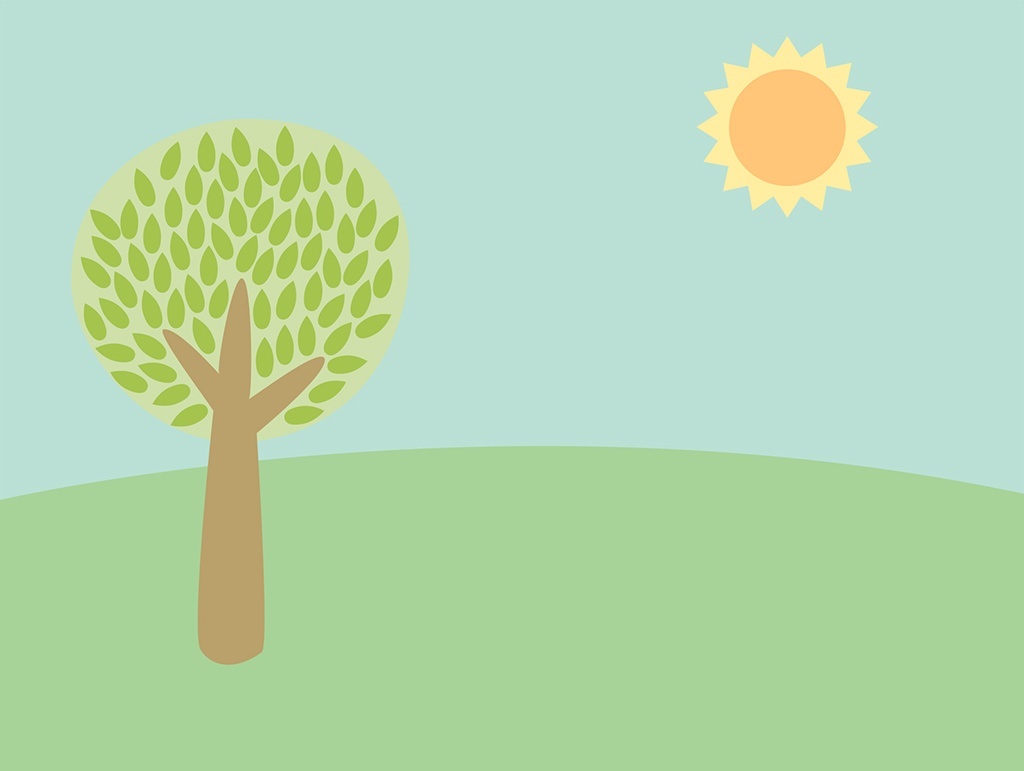 Методы борьбы с детской агрессией
У родителей должна быть единая позиция по базовым вопросам воспитания
Родительский контроль должен осуществляться ненавязчиво, независимо от количества лет ребенка
На агрессию и негатив ребенка нужно реагировать спокойно
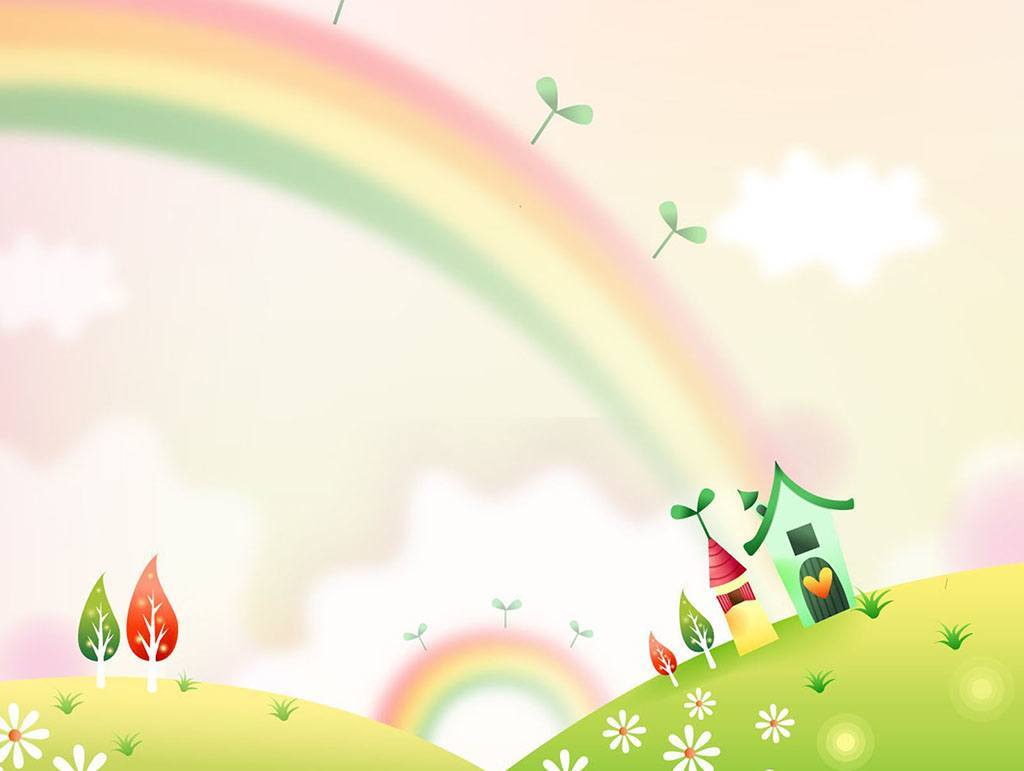 Профилактика деструктивного поведения
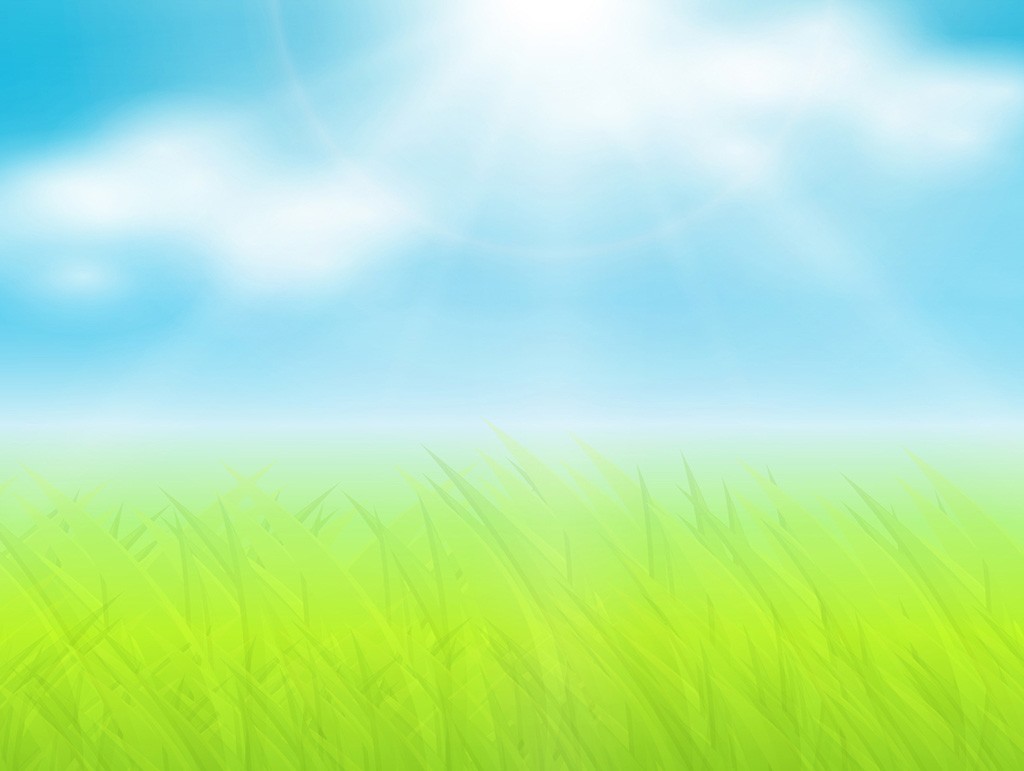 Учитесь слушать и слышать своего ребёнка
Любите и принимайте вашего ребенка таким, какой он есть
Больше общайтесь с ребенком, обнимайте его
Чаще хвалите его за успехи 
Следите за собственным поведением
В те моменты, когда вы расстроены, скажите об этом ребенку
Говорите с ребенком тихо и спокойно
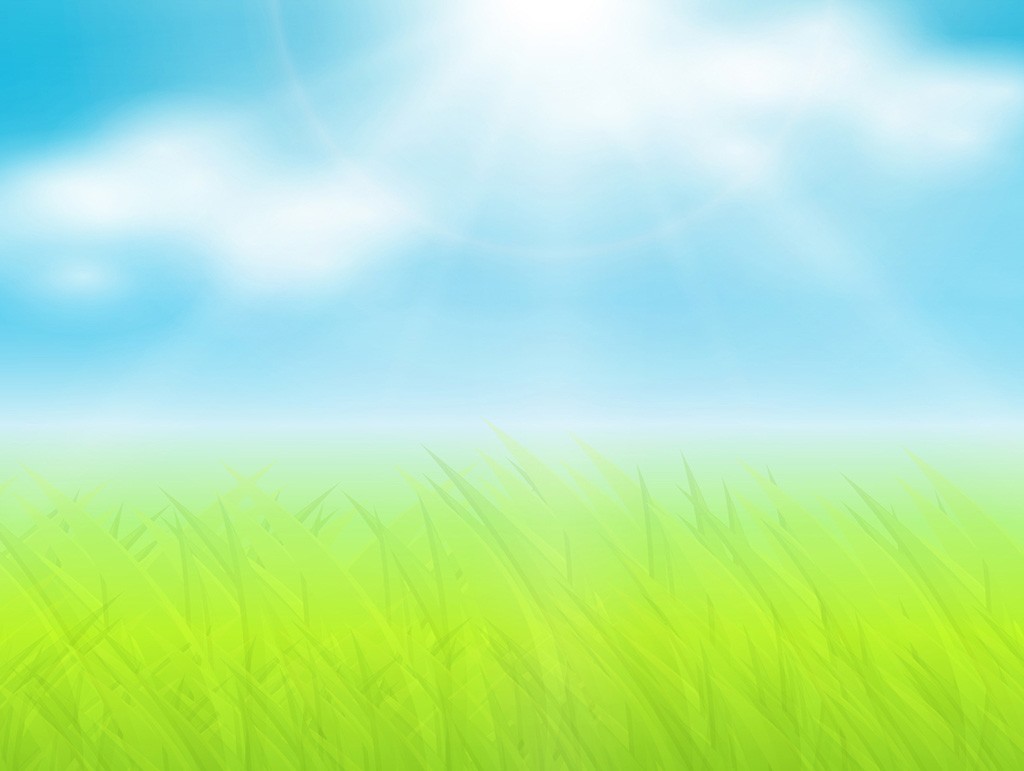 Не прикасайтесь к ребенку в минуты раздражения.
Если ребенок проявляет агрессию по отношению к вам, необходимо отвести его в свою комнату и сказать, что он может придти к вам, когда успокоиться
После того, как ребенок успокоился, спокойно поговорите с ним
Расскажите ребенку, каким вы были в детстве.
Проигрывайте сюжеты, которые предлагает ребенок
После садика дайте ребенку 10-15 минут «непослушания»
Перед сном обсудите день в положительном ключе
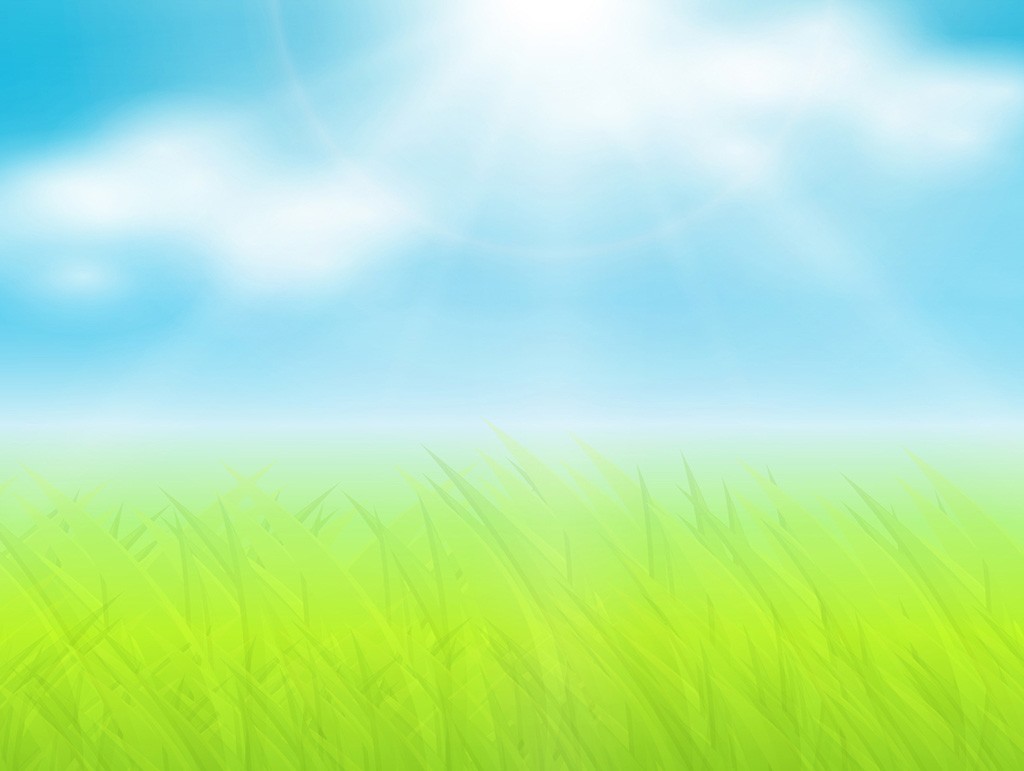 Не прикасайтесь к ребенку в минуты раздражения.
Если ребенок проявляет агрессию по отношению к Вам, необходимо отвести его в свою комнату и сказать, что он может придти к вам, когда успокоиться
После того, как ребенок успокоился, спокойно поговорите с ним
Расскажите ребенку, каким вы были в детстве.
Проигрывайте сюжеты, которые предлагает ребенок
После садика дайте ребенку 10-15 минут «непослушания»
Перед сном обсудите день в положительном ключе
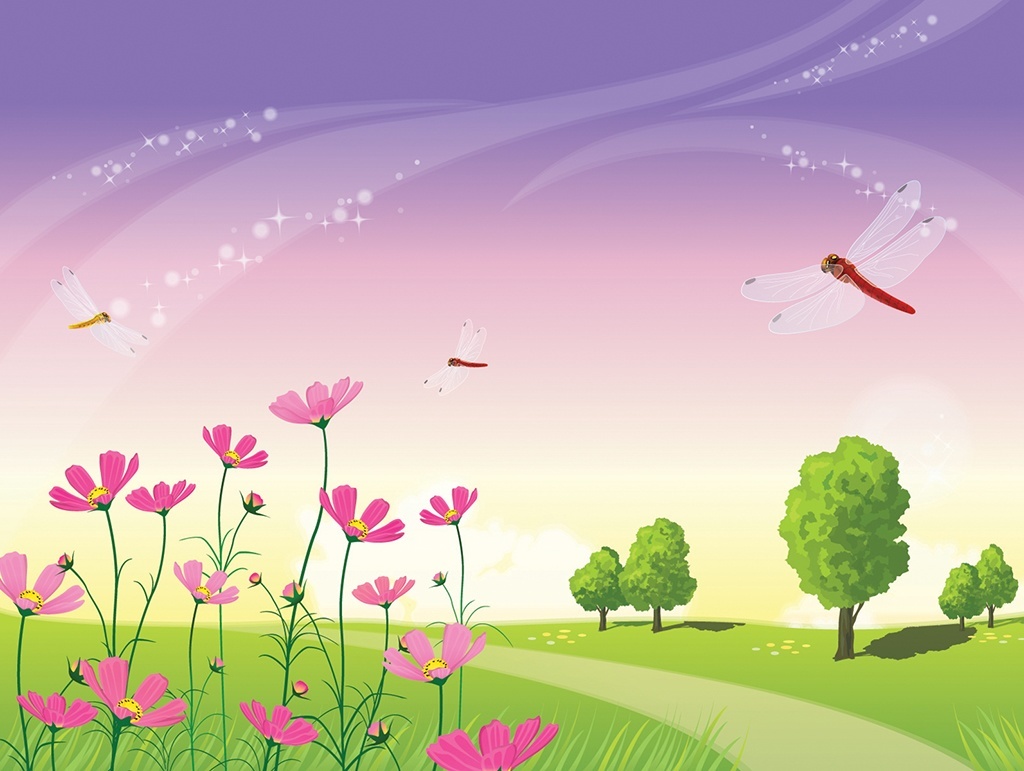 Понимание причин возникновения агрессии у ребенка — это первый шаг к исправлению положения.
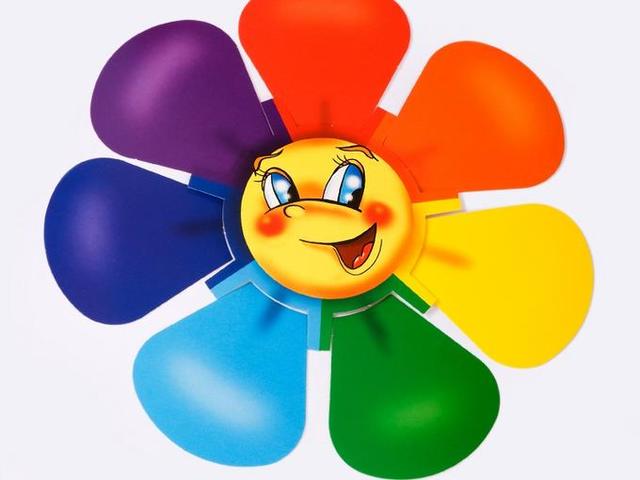 БЛАГОДАРЮ 
ЗА ВНИМАНИЕ!